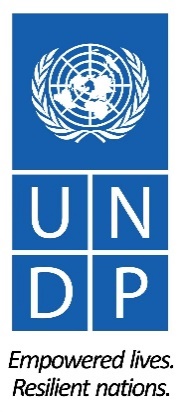 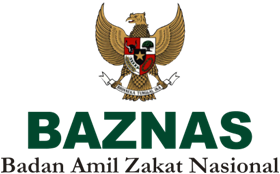 Tapping the Potential of Zakat and Other Forms of Islamic Finance to Achieve the SDGs in Indonesia
Francine Pickup, Irfan Syauqi Beik, Mohamad Ikhsan Modjo, Greget Kalla Buana
Jeddah, 21 December 2017 / 3 Rabiul Tsani 1439
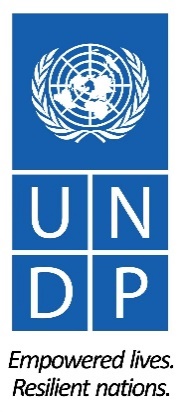 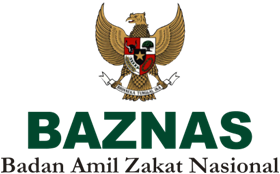 Introduction: SDGs and Maqasid Al-Shariah (1)
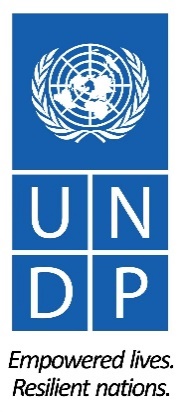 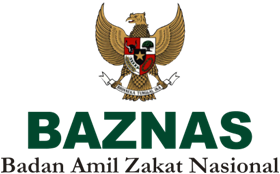 Introduction: SDGs and Maqasid Al-Shariah (2)
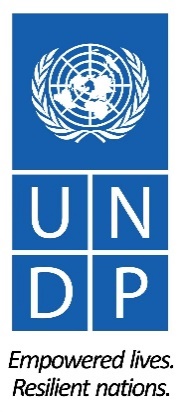 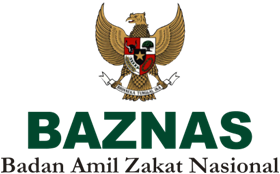 Zakat Potential in Indonesia
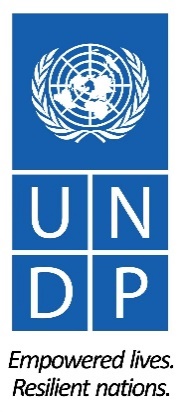 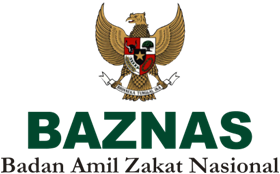 Collection of Zakat, Infaq and Sadaqa in Indonesia
Source: BAZNAS (2017)
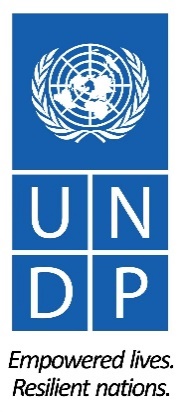 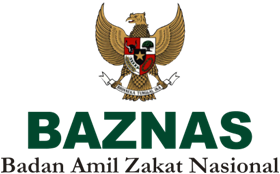 Zakat Allocation Based On Program
Source: BAZNAS (2017)
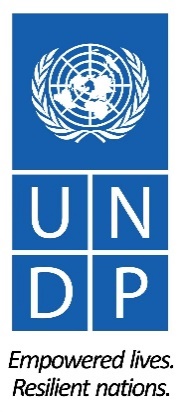 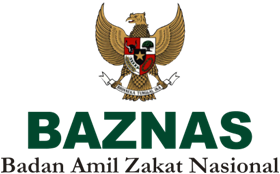 Zakat Allocation Based On Asnaf
Source: BAZNAS (2017)
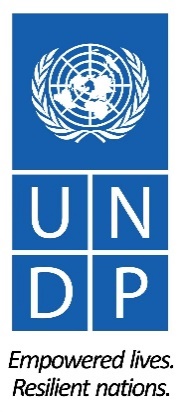 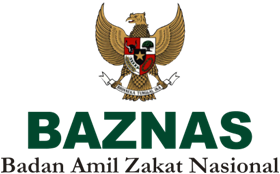 Studies on Zakat Impact (1)
Survey on 13 Districts throughout Indonesia and involve 2,656 respondents of mustahik
Source: BAZNAS (2016)
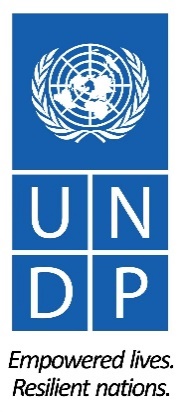 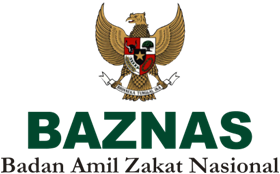 Studies on Zakat Impact (2)
Survey on 13 Districts throughout Indonesia and involve 2,656 respondents of mustahik
Source: BAZNAS (2016)
Notes: This is measured by using CIBEST Model
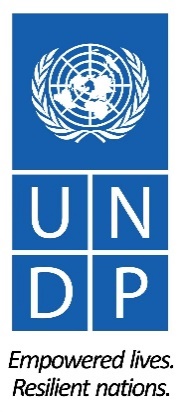 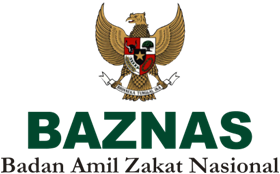 Studies on Zakat Impact (3)
Survey on 13 Districts throughout Indonesia and involve 2,656 respondents of mustahik
Source: BAZNAS (2016)
Notes: This is measured by using CIBEST Model
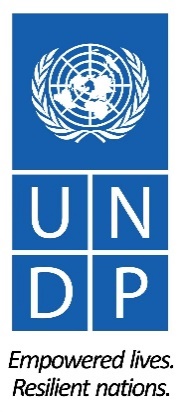 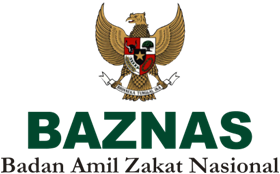 Challenges to Zakat as a Poverty Prevention Measure
Low awareness of the needs to pay zakat
Muzakkis’ continuing desire to have a direct connection with those to whom they are donating  resulting in deep wariness with regard to channelling funds through zakat institutions
Expanding access to the unbanked segment of the population
Aligning zakat and the SDGs
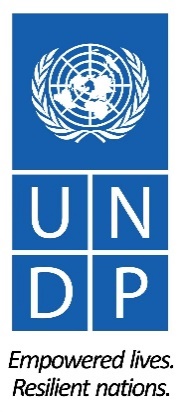 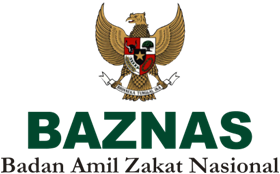 Other Potential Instrument of Islamic Finance
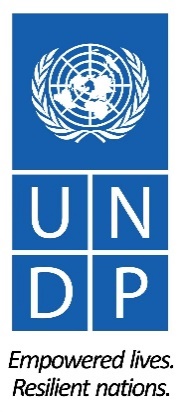 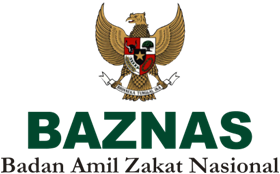 BMT Growth in Indonesia (2007 – 2014)
Source: Indonesia Family Life Survey (2017)
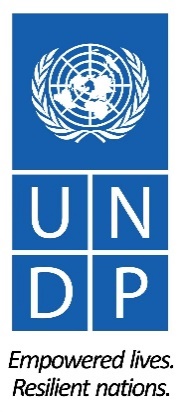 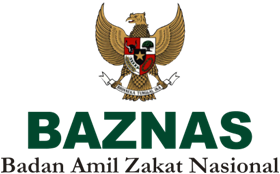 Waqf Potential
Waqf Land:
4,300 sq.km.
in 435,768 locations, and 
with a value of Rp 370 trillion (US$27 billion) based on Bank Indonesia identification
Cash Waqf:
- Potential reaches Rp 120 trillion (US$ 8.76 billion) per annum
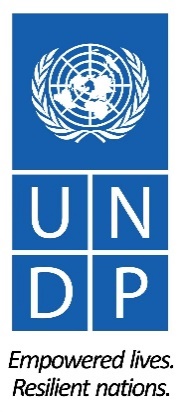 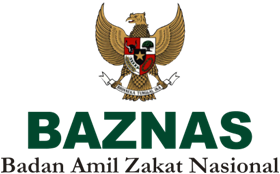 The Role of UNDP Indonesia
Signing MoU and MoA with BAZNAS (The National Zakat Board of the Republic of Indonesia)  pilot project in Jambi Province
Help zakat organizations target the communities and households in greatest need, identifying key vulnerabilities and how to overcome them
Support key potential innovation in optimizing zakat and other Islamic social finance instruments
Enhance sustainability of Islamic microfinance
Extending cooperation with the Indonesian Waqf Board to optimize waqf potential
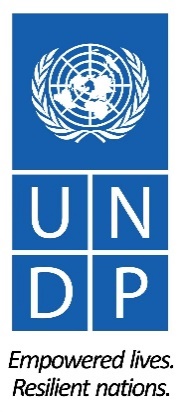 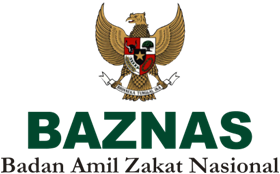 Thank You
Contact Person:
Dr Irfan Syauqi Beik (Director, BAZNAS Center of Strategic Studies) 
       email: irfan.beik@puskasbaznas.com
Dr Mohamad Ikhsan Modjo (Technical Advisor of UNDP – Indonesia)
       email: mohamad.modjo@undp.org